УПРАВЛЕНИЕ 
ФЕДЕРАЛЬНОЙ НАЛОГОВОЙ СЛУЖБЫ 
ПО РЕСПУБЛИКЕ БУРЯТИЯ
Личный кабинет налогоплательщика для физических лиц
Личный кабинет налогоплательщика
Способы входа – остались прежние
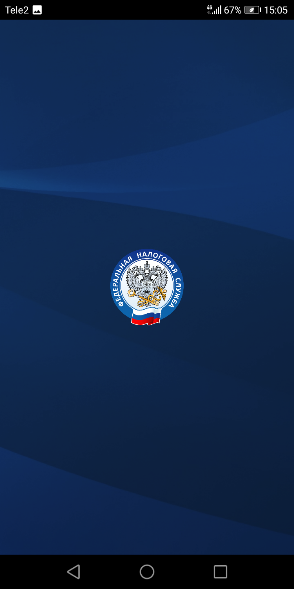 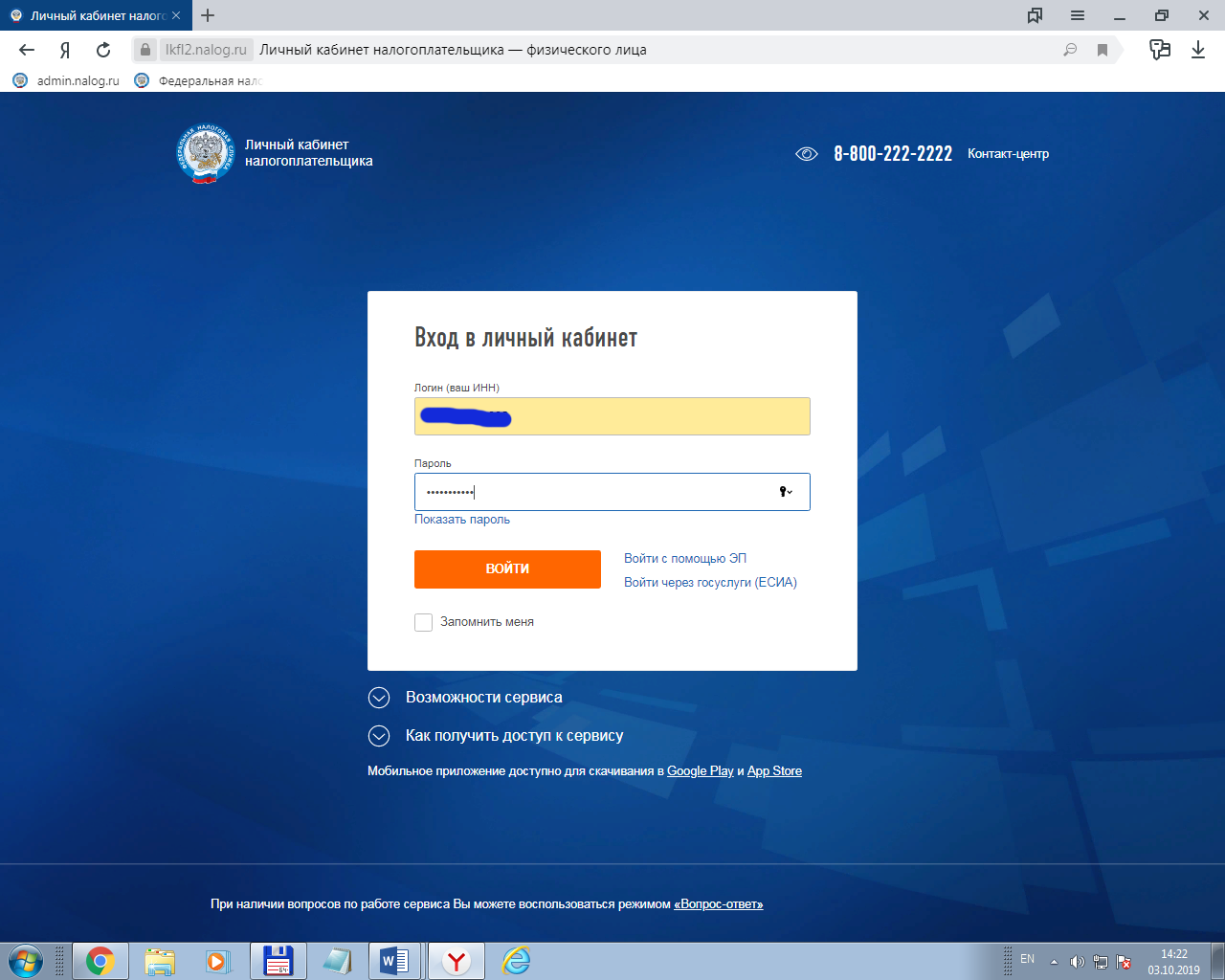 По логину и паролю
По подтвержденной учетной записи портала госуслуг
По имеющейся электронно-цифровой подписи (для ПК)
По «пальцу» (для телефонов)
2
Личный кабинет налогоплательщика
Было
Стало
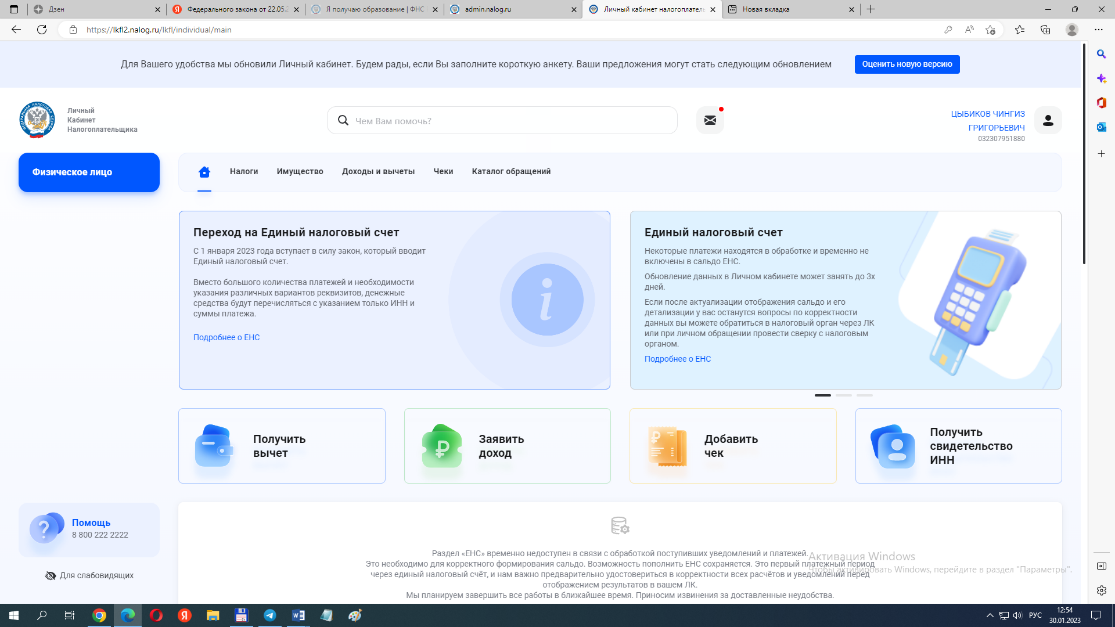 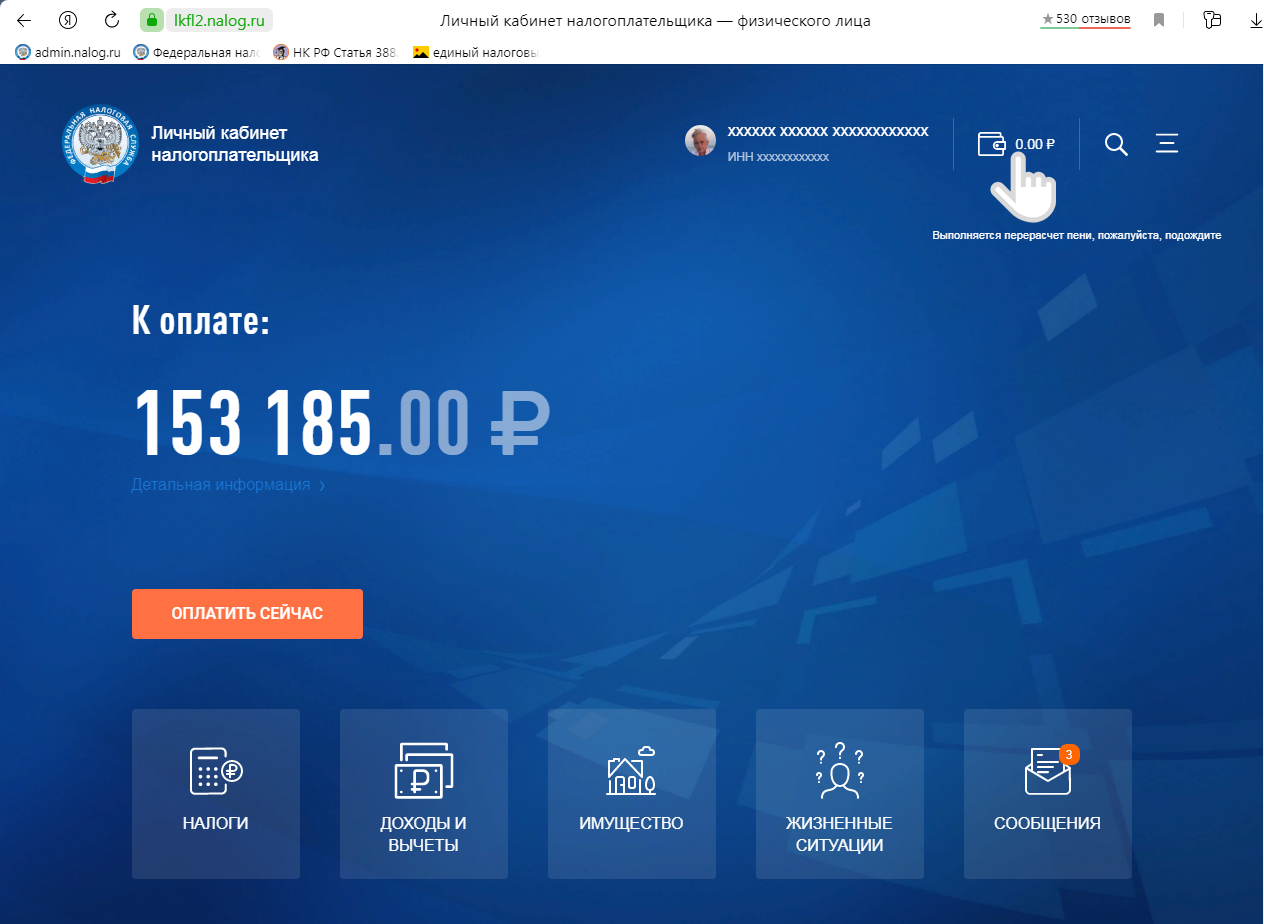 3
Личный кабинет налогоплательщика – главная страница
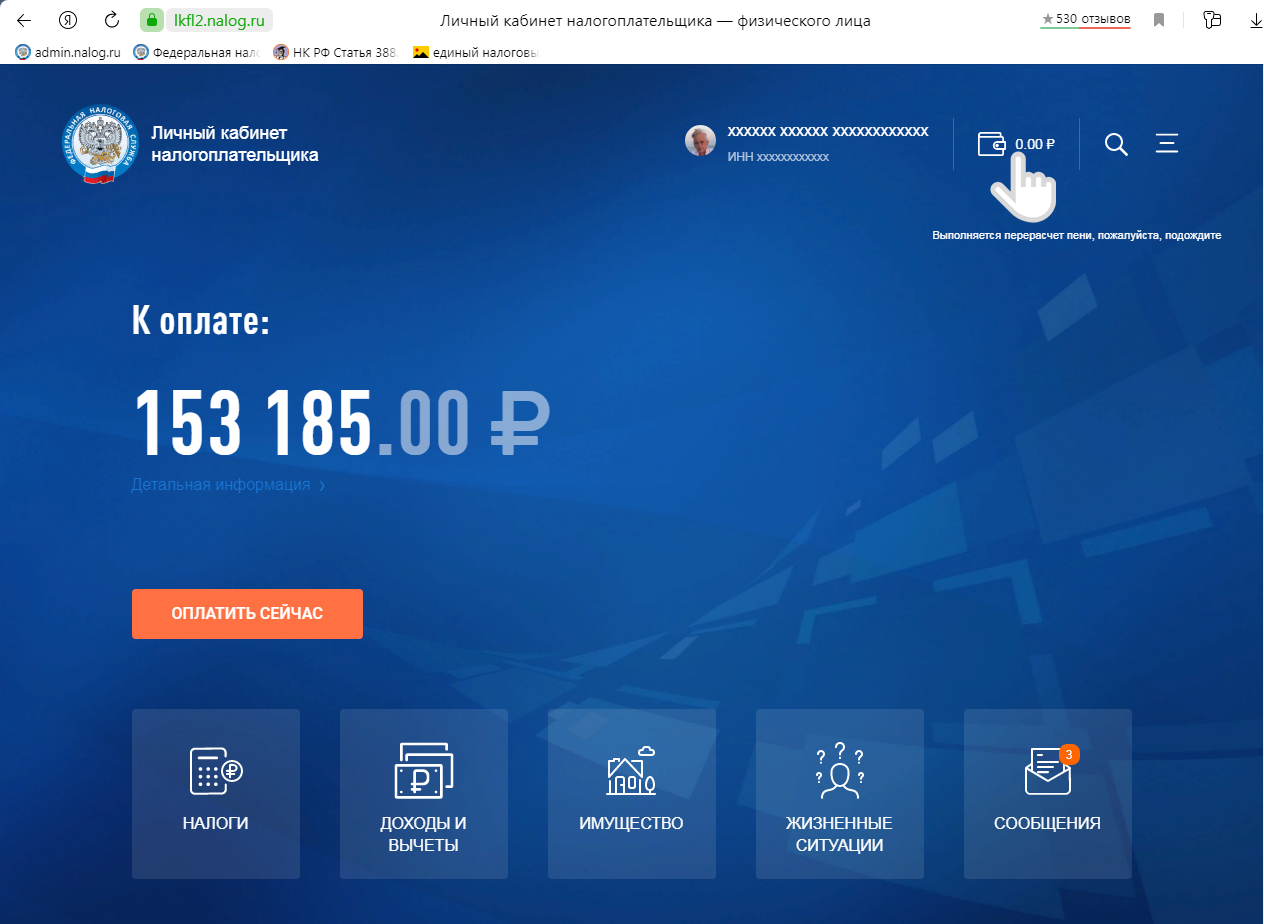 4
Личный кабинет налогоплательщика – главная страница
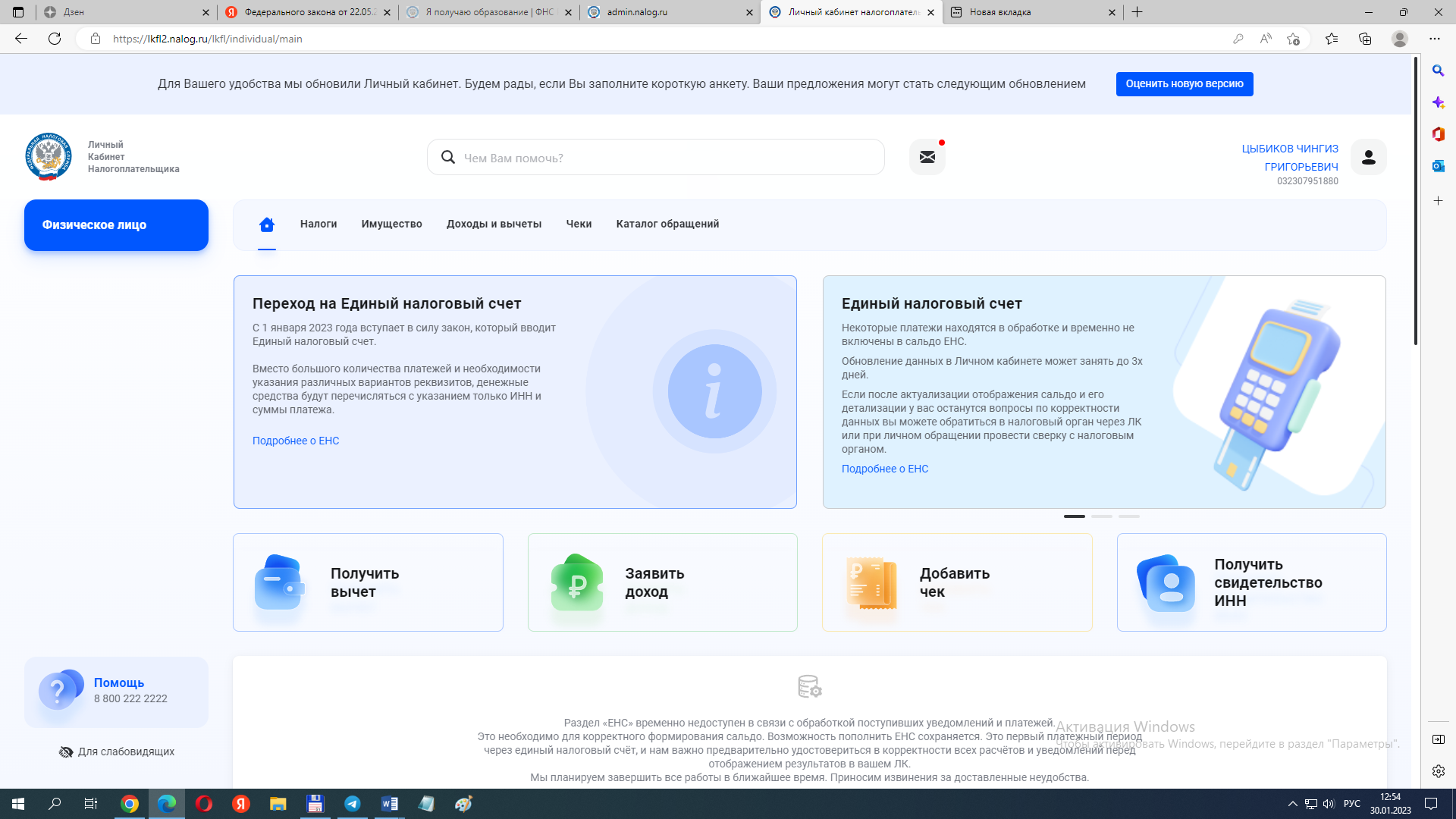 5
Личный кабинет налогоплательщика – главная страница
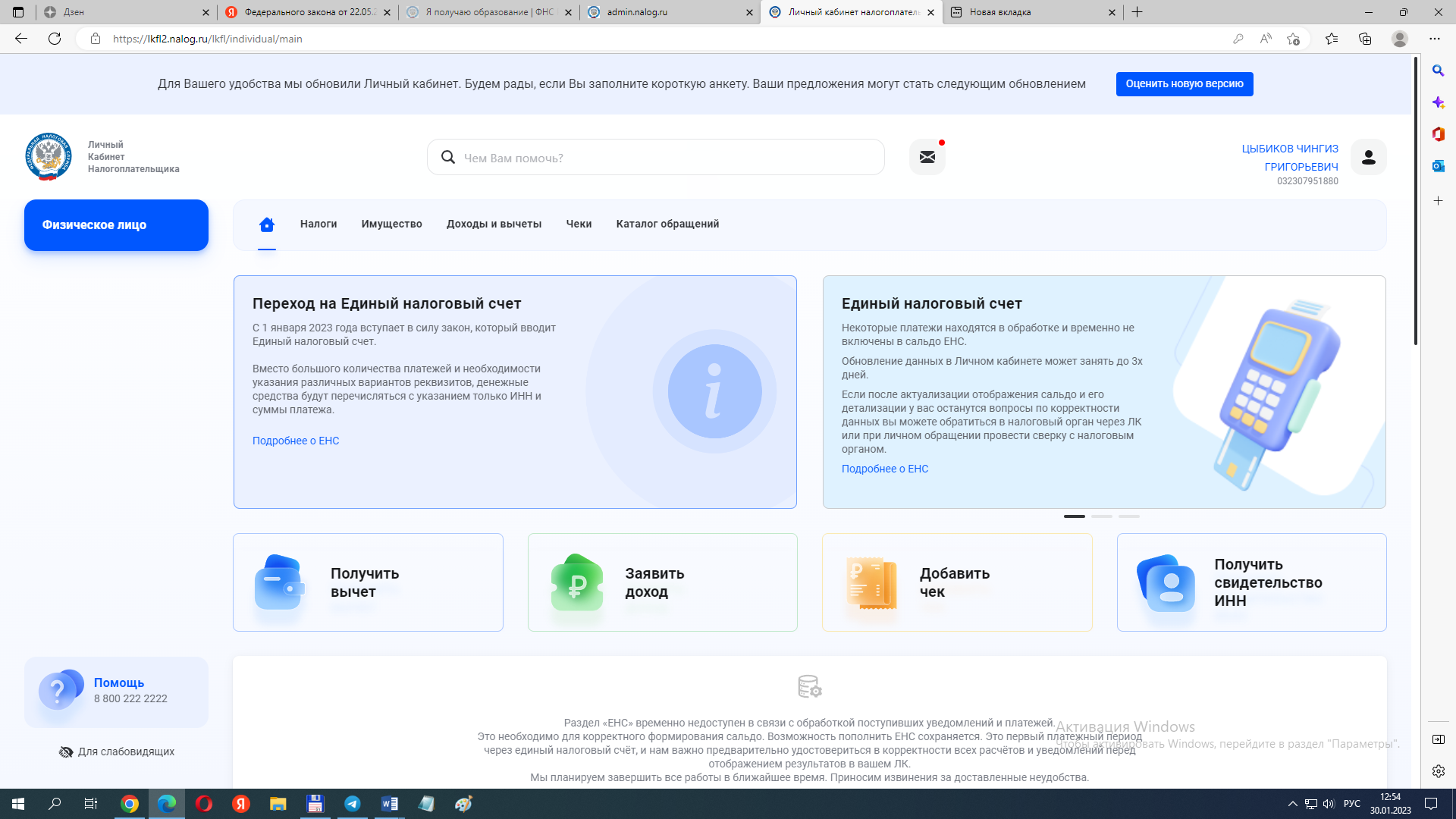 6
Личный кабинет налогоплательщика – получение вычета
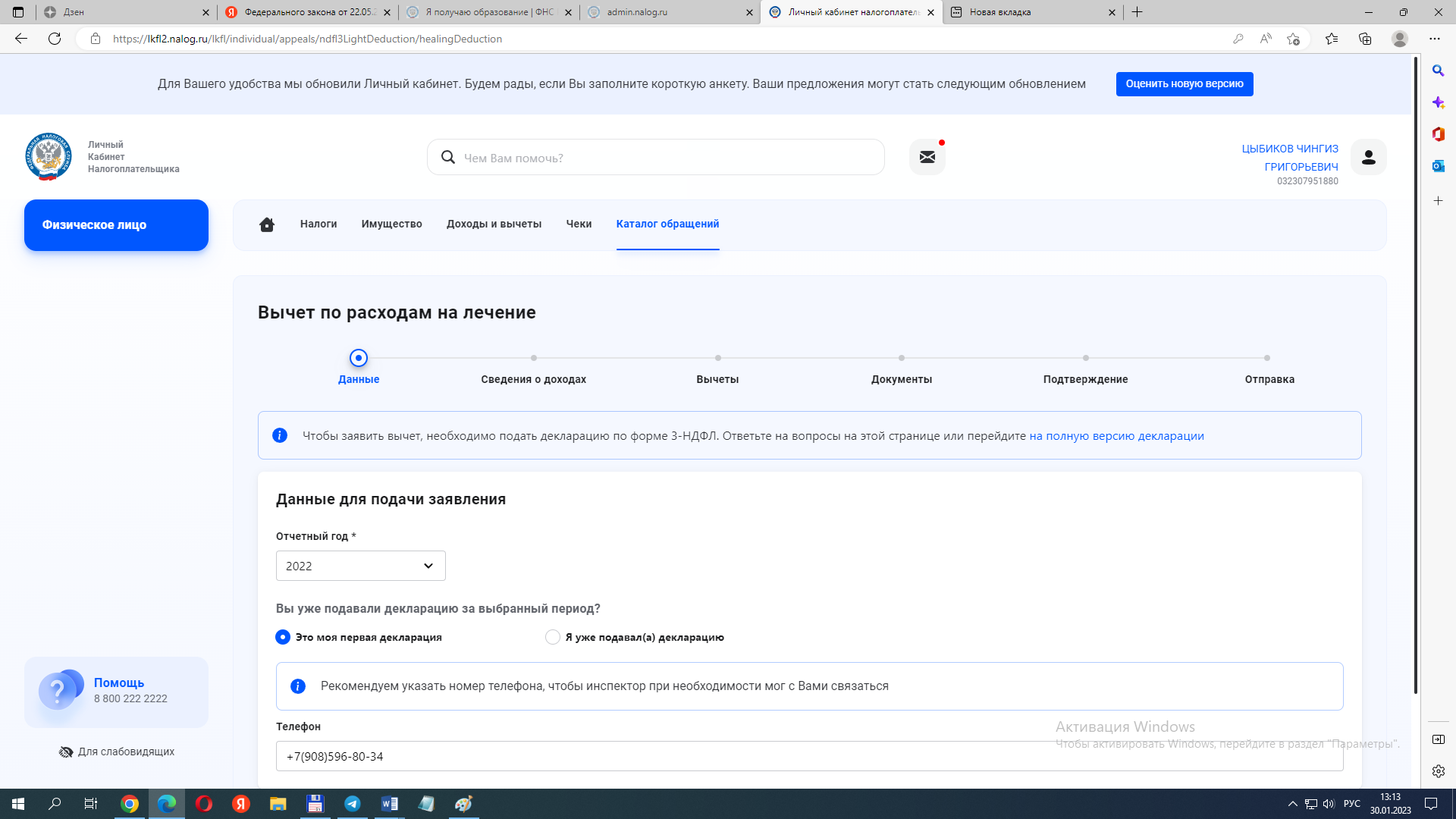 7
Личный кабинет налогоплательщика – заявить доход
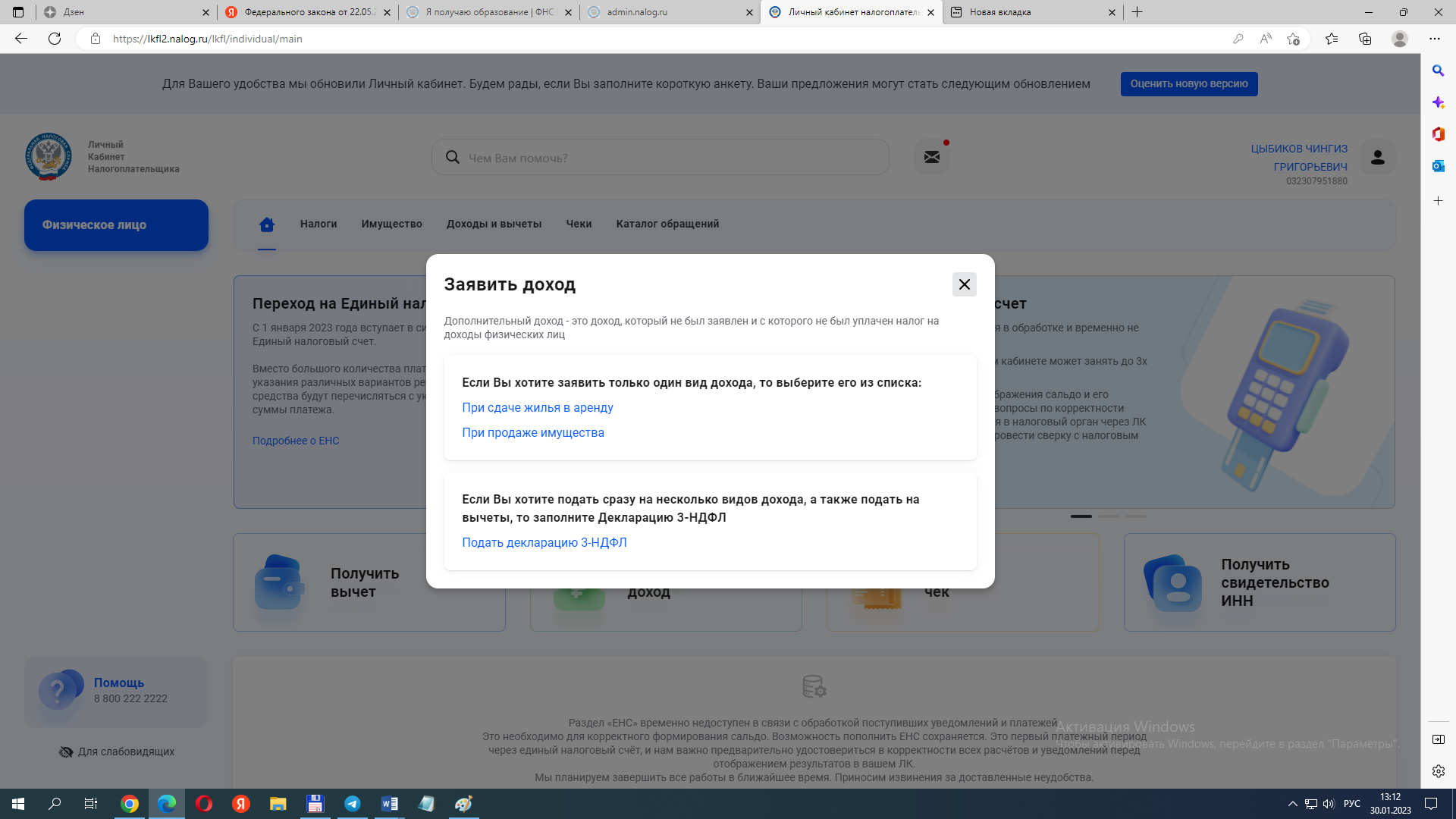 8
Личный кабинет налогоплательщика – справка о доходах
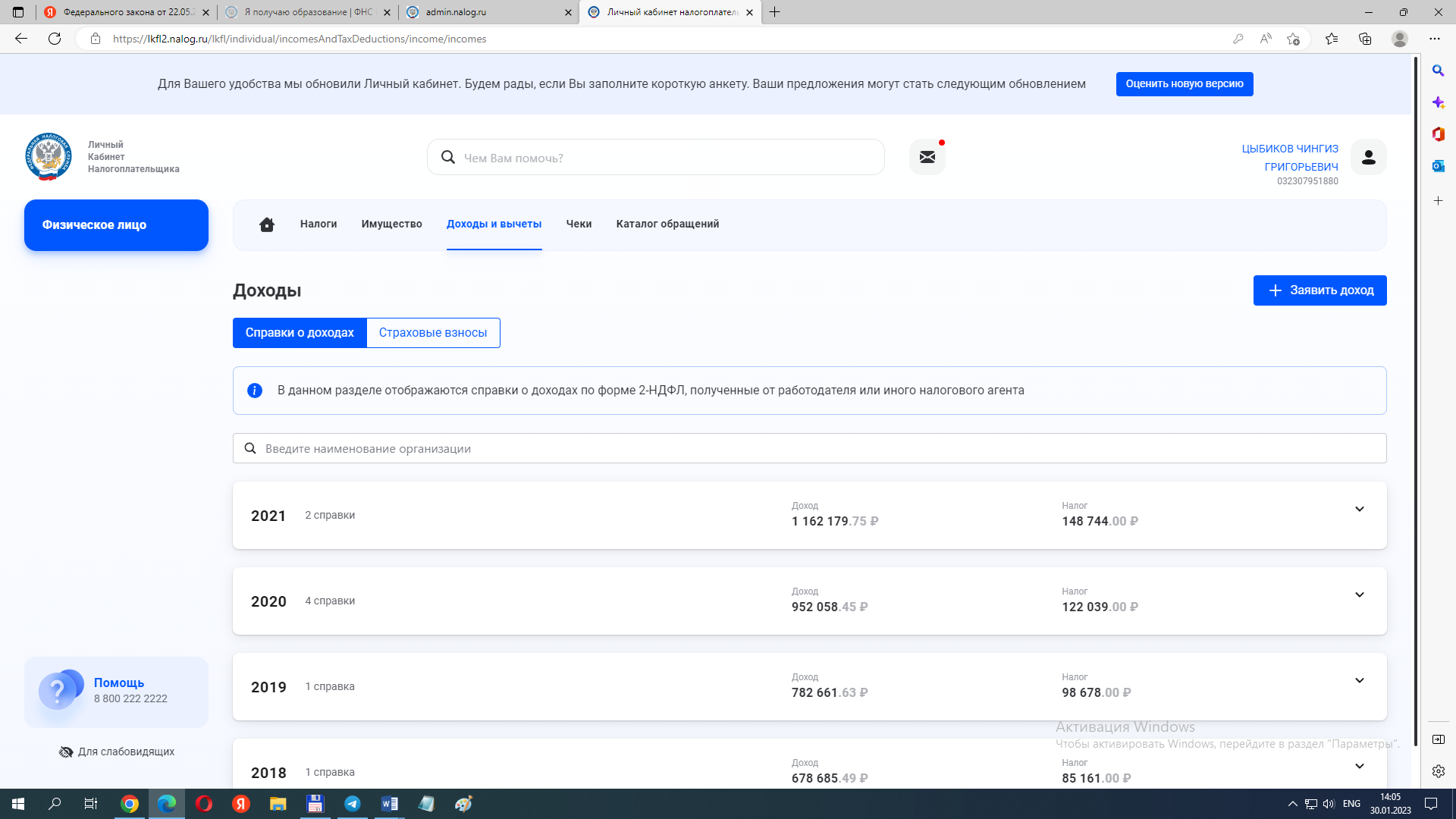 9
Личный кабинет налогоплательщика – обращения
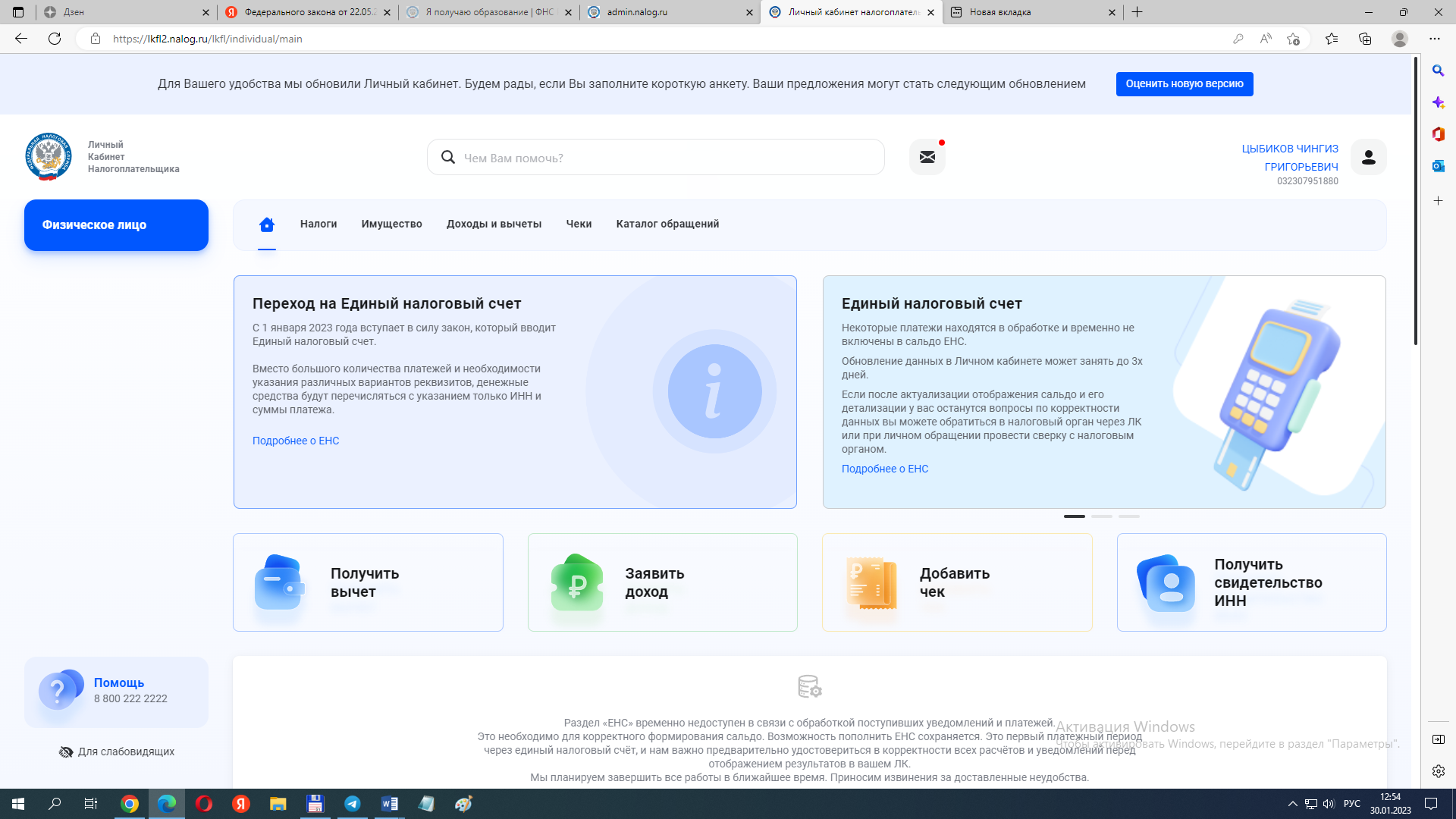 10
Личный кабинет налогоплательщика – обращения
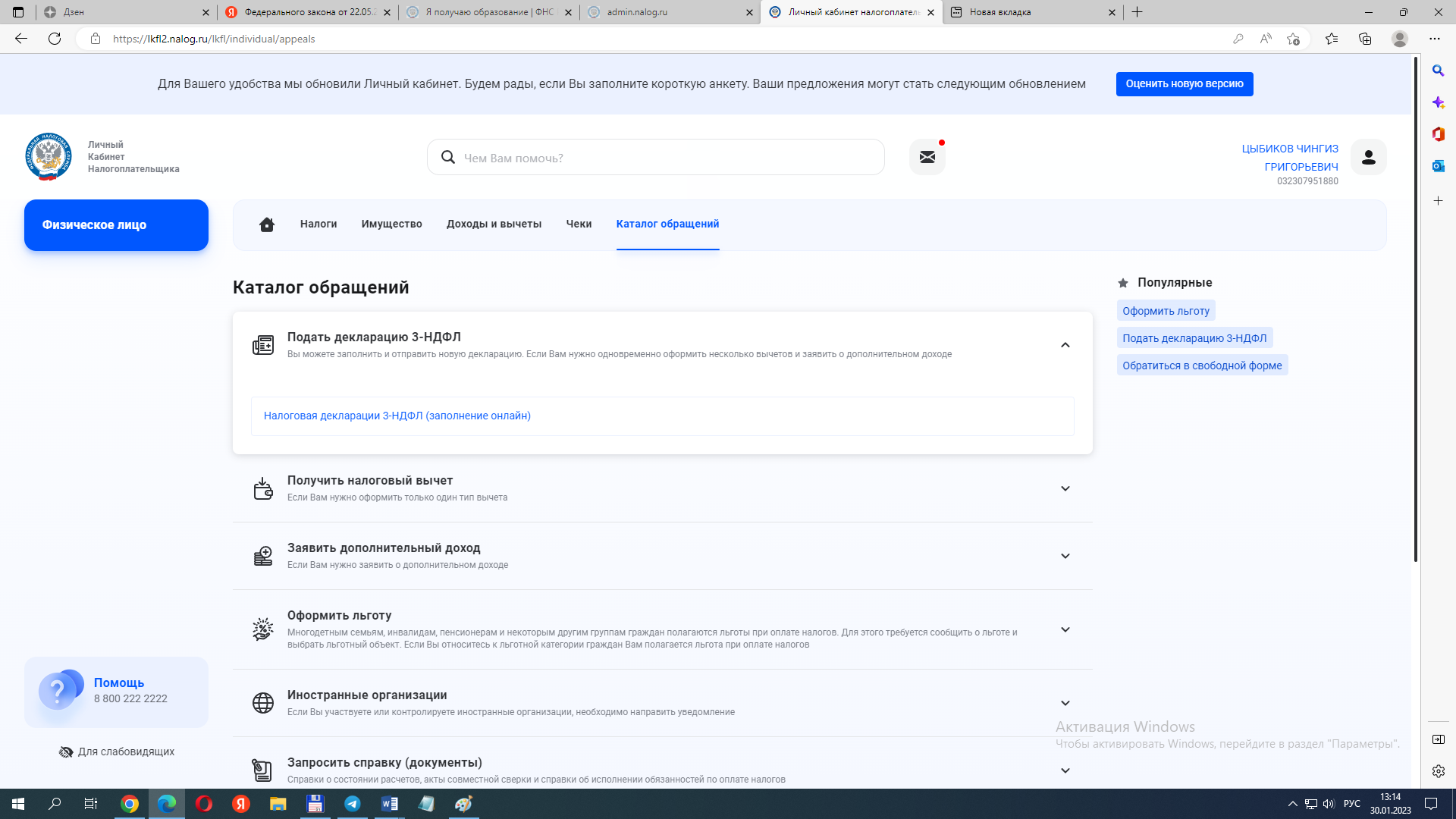 11
Личный кабинет налогоплательщика – обращения
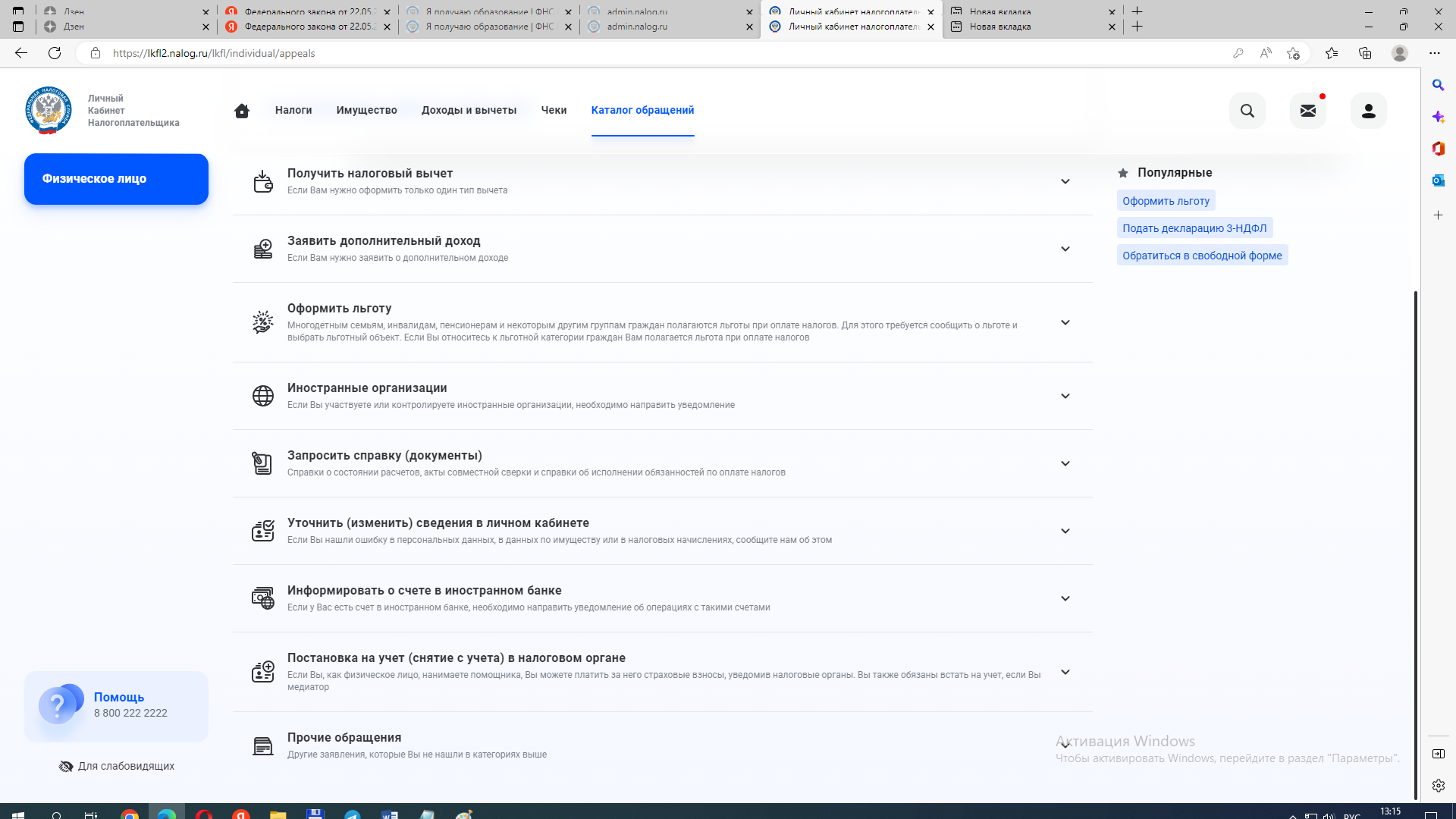 12
Личный кабинет налогоплательщика – обращения
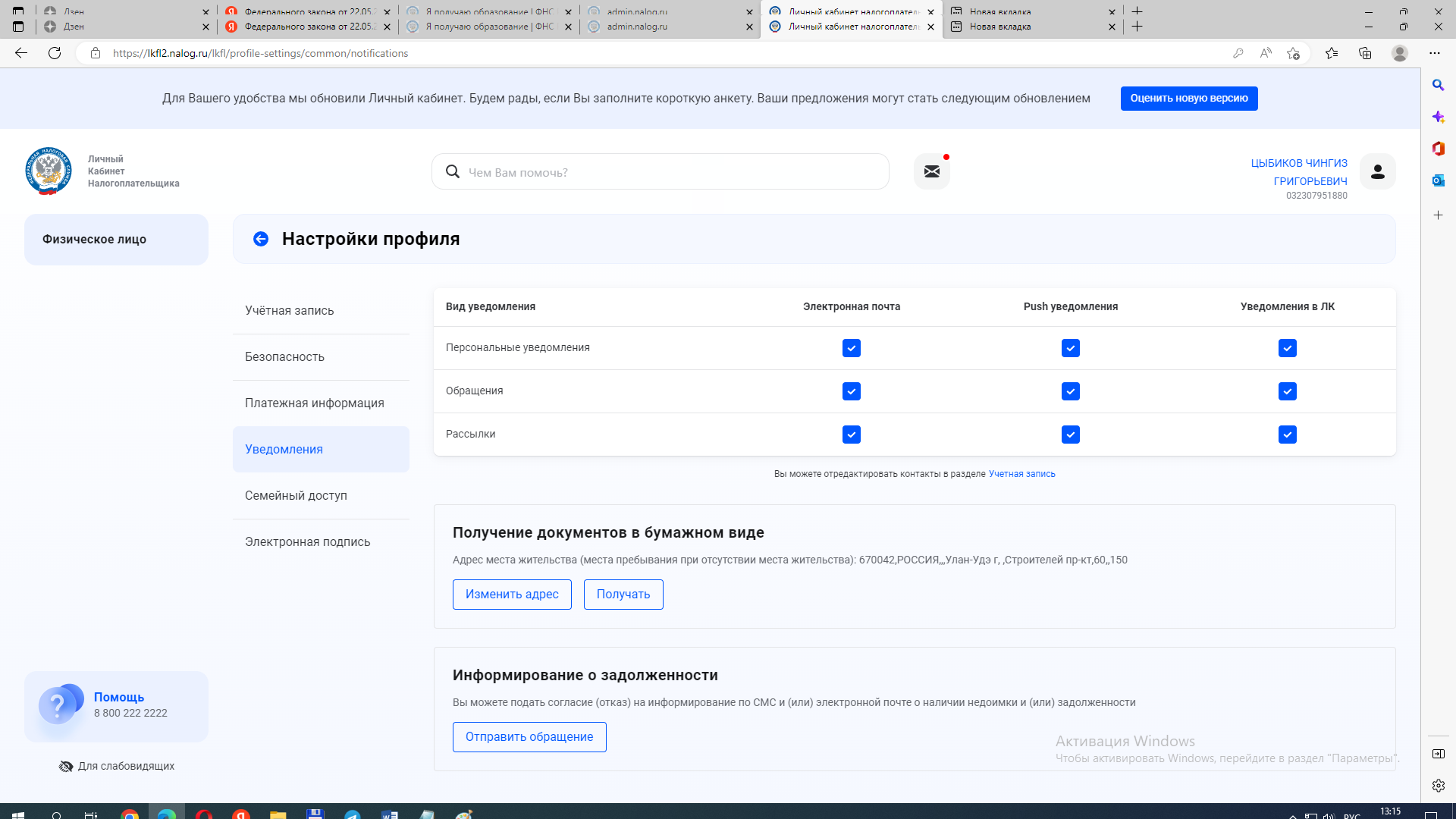 13
Личный кабинет налогоплательщика – мобильная версия
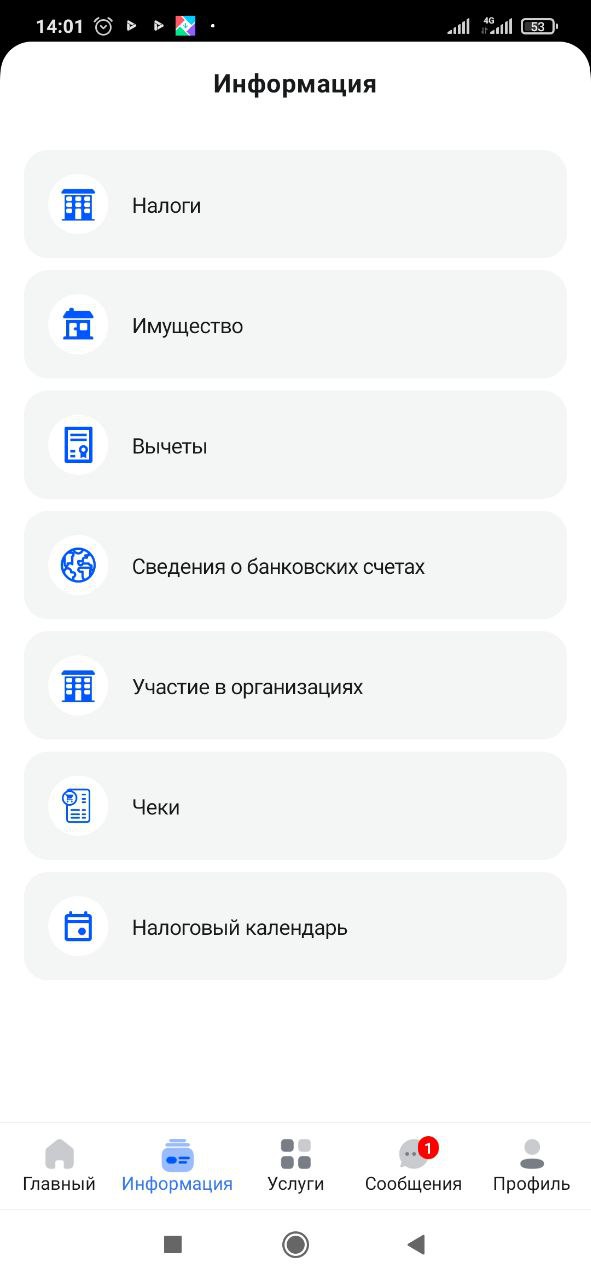 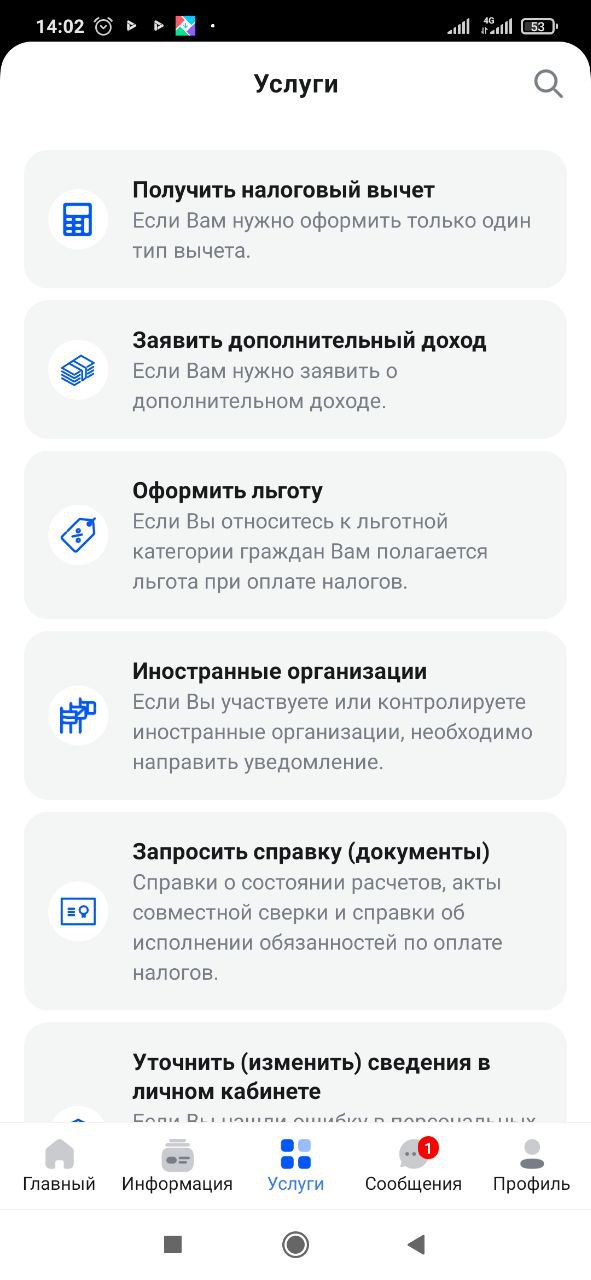 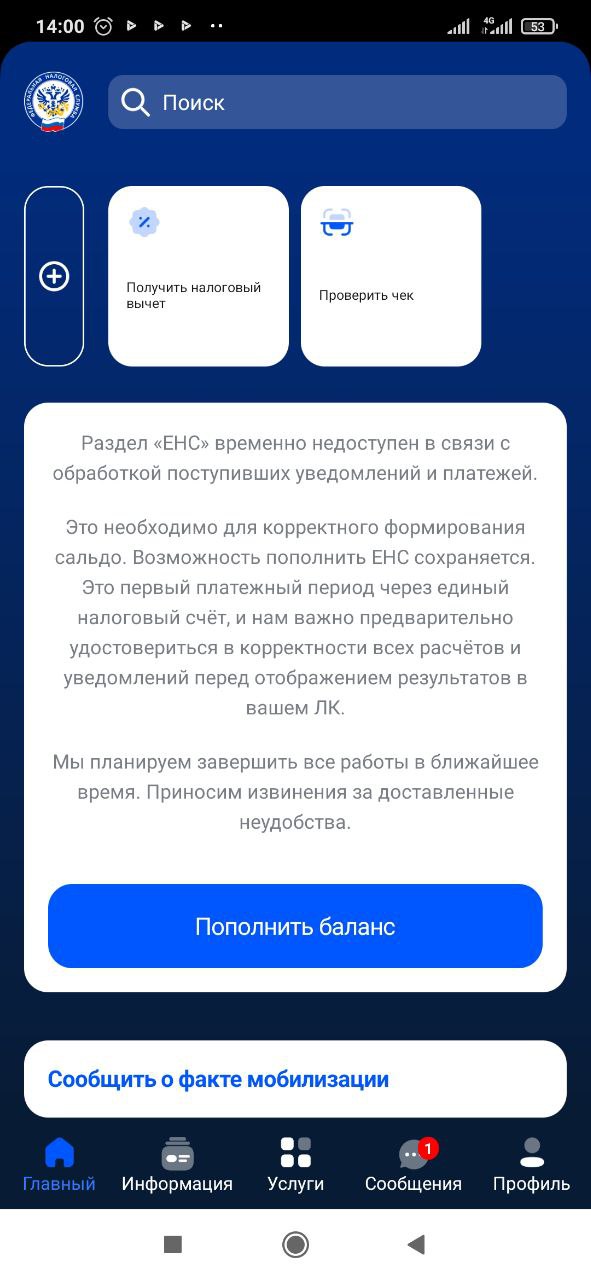 14
Спасибо за внимание!